WP 2 Reduce damages at environmental assets and land uses
PCM - Dresden, 4. 12. 2020Miroslav Bauer, ČVUT v Praze (miroslav.bauer@fsv.cvut.cz)
Sasko-český management povodňových rizik
Sächsisch-Tschechisches Hochwasserrisikomanagement
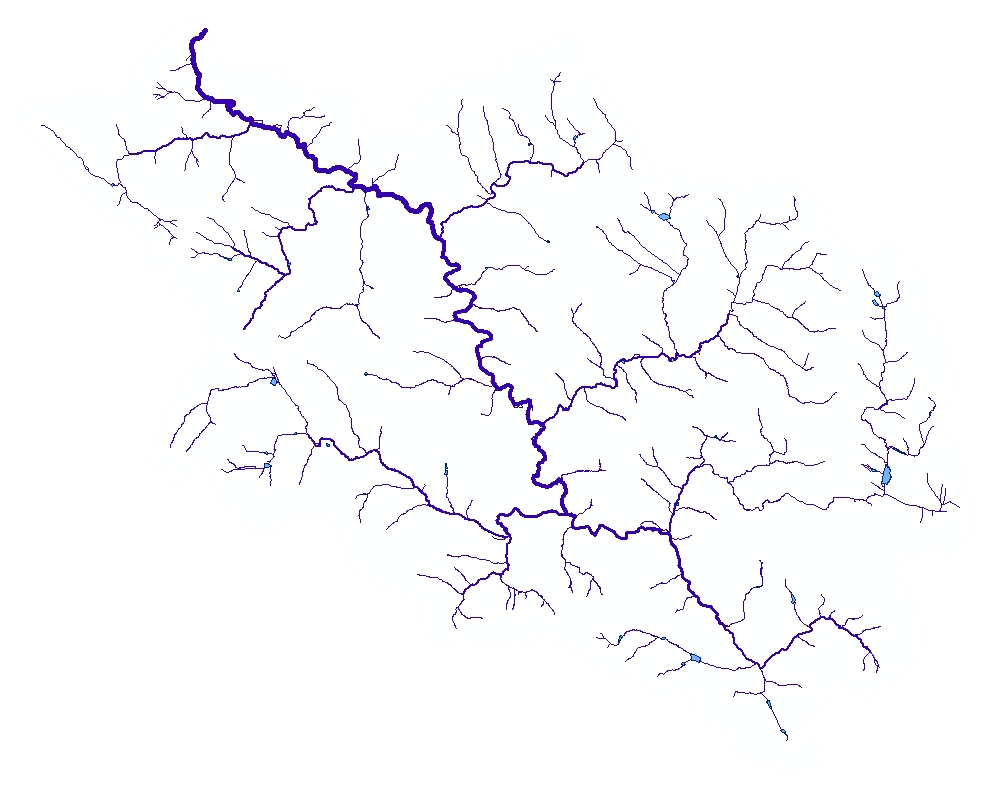 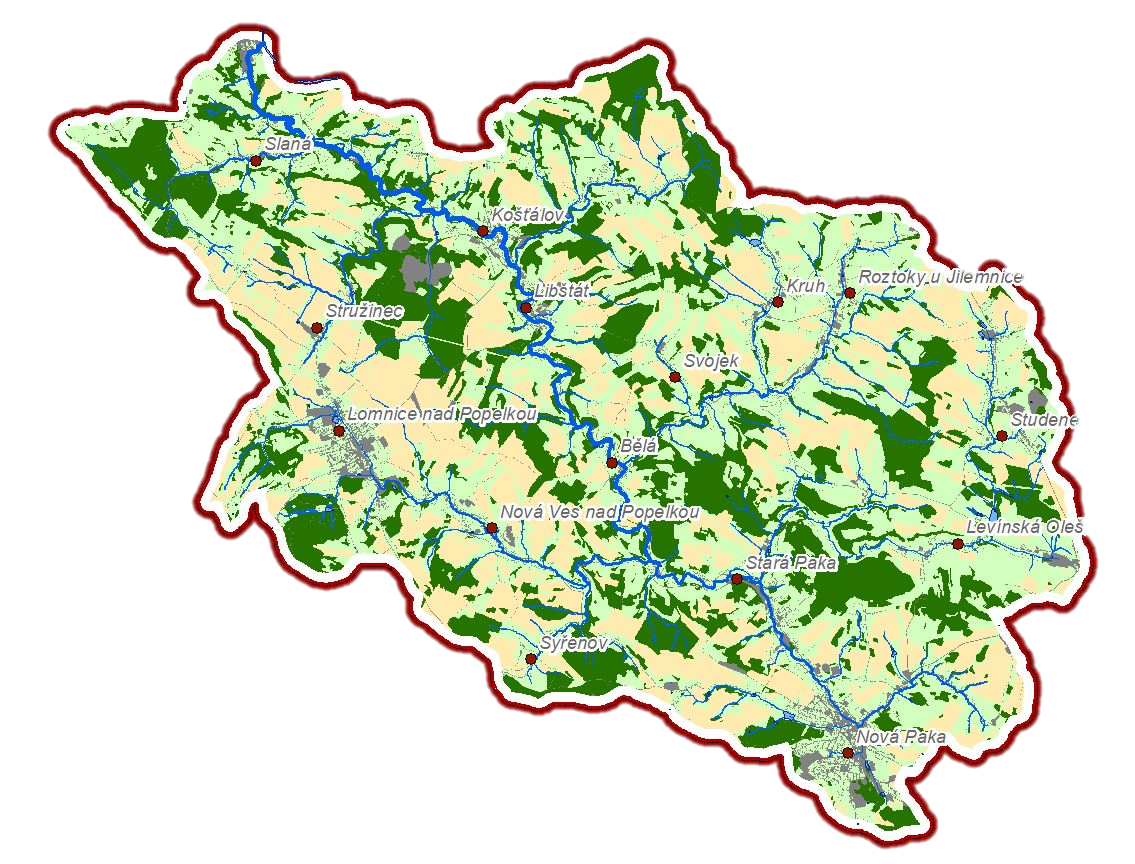 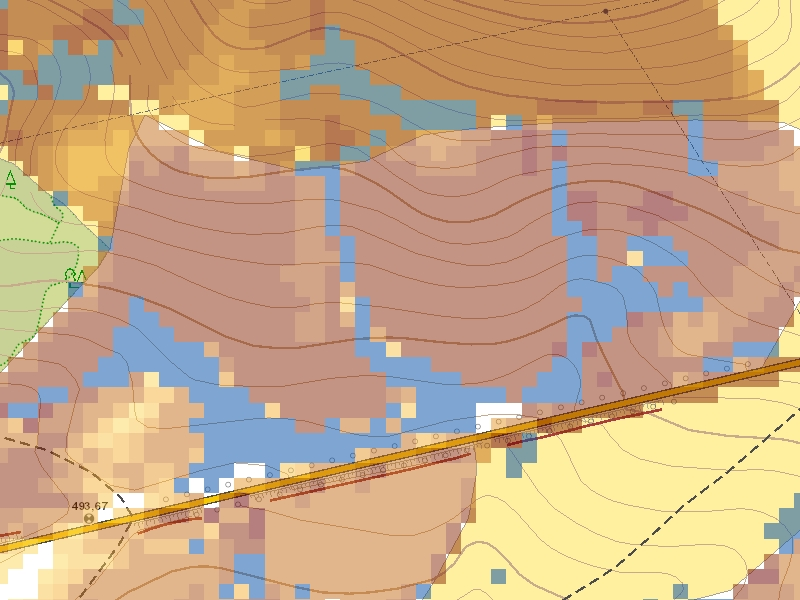 2
[Speaker Notes: Iniciace diskuze, zpětná vazba, lokalizace problémů]
Catalogue – baground for measure choosing
[Speaker Notes: vím, že to nejde přečíst, je to jenom pro ukázku toho, jak vypadá katalog uvnitř ...
popis konstrukce a funkce prvku
jakým způsobem a podle jakých pravidel je prvek umístěn
efekty opatření samostatně a očekávatelné synergické a vedlejší efekty
náklady vybudování a provozu
možnosti finanční podpory]
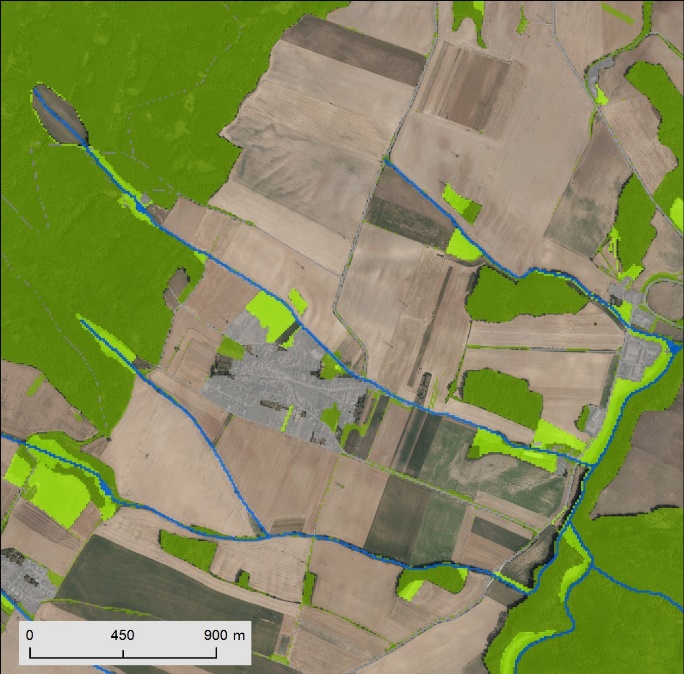 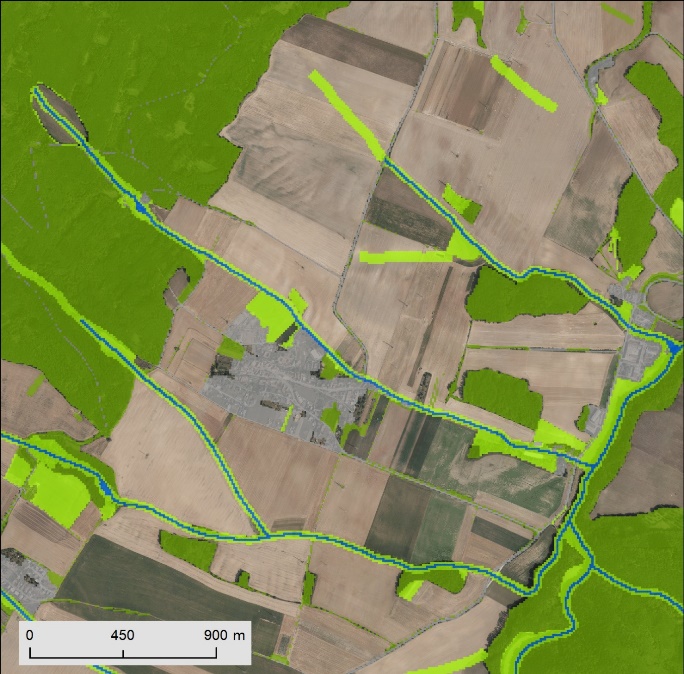 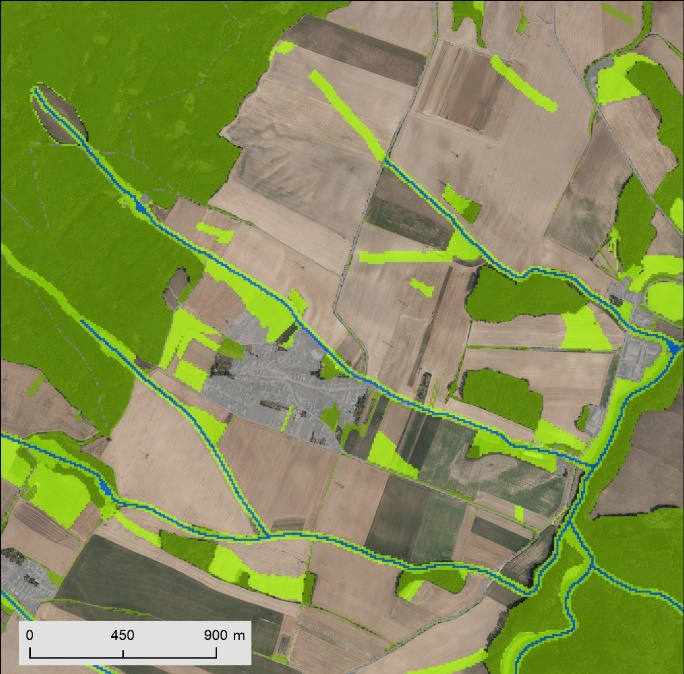 Sasko-český management povodňových rizik
Sächsisch-Tschechisches Hochwasserrisikomanagement
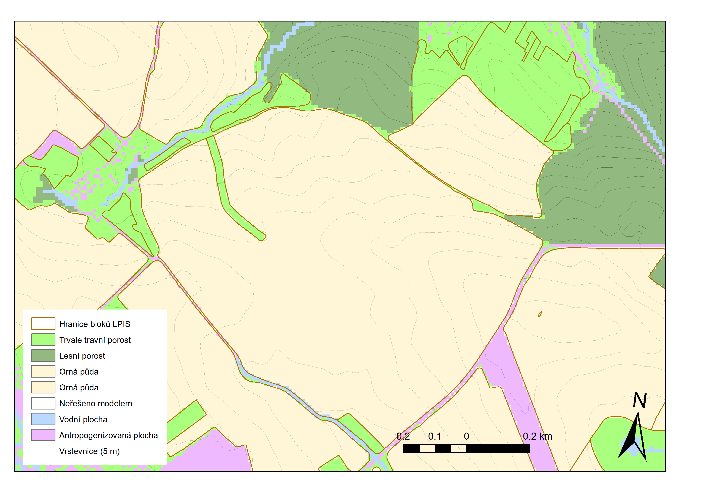 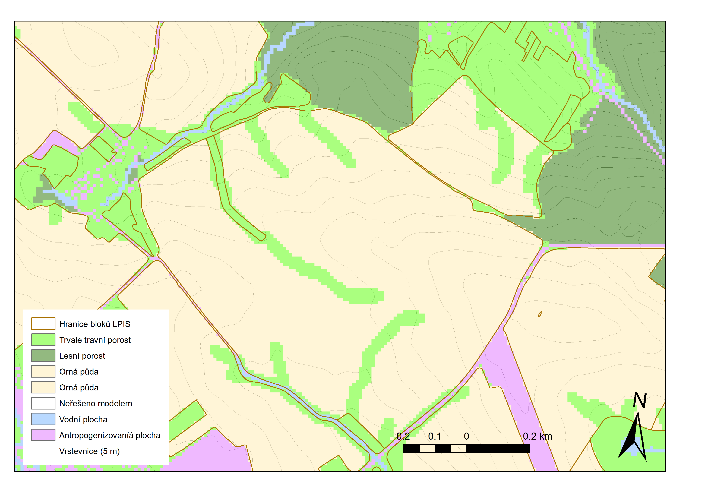 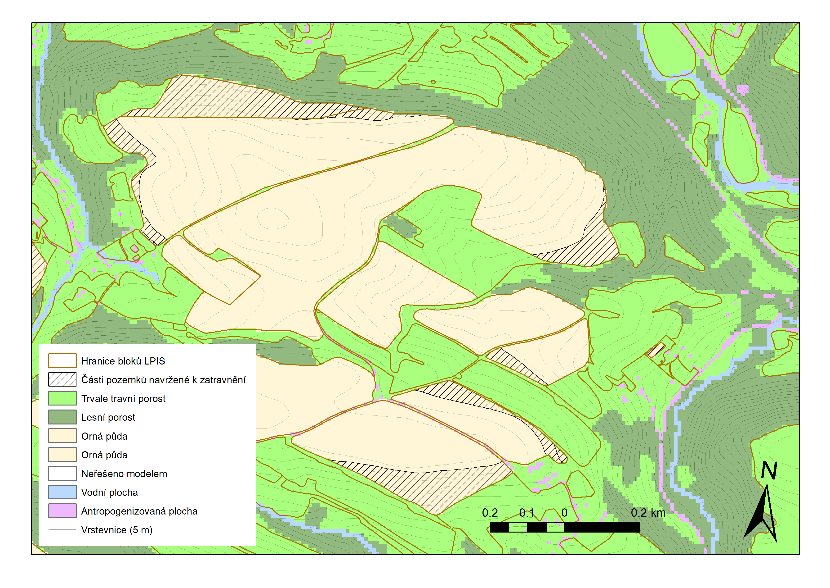 Sasko-český management povodňových rizik
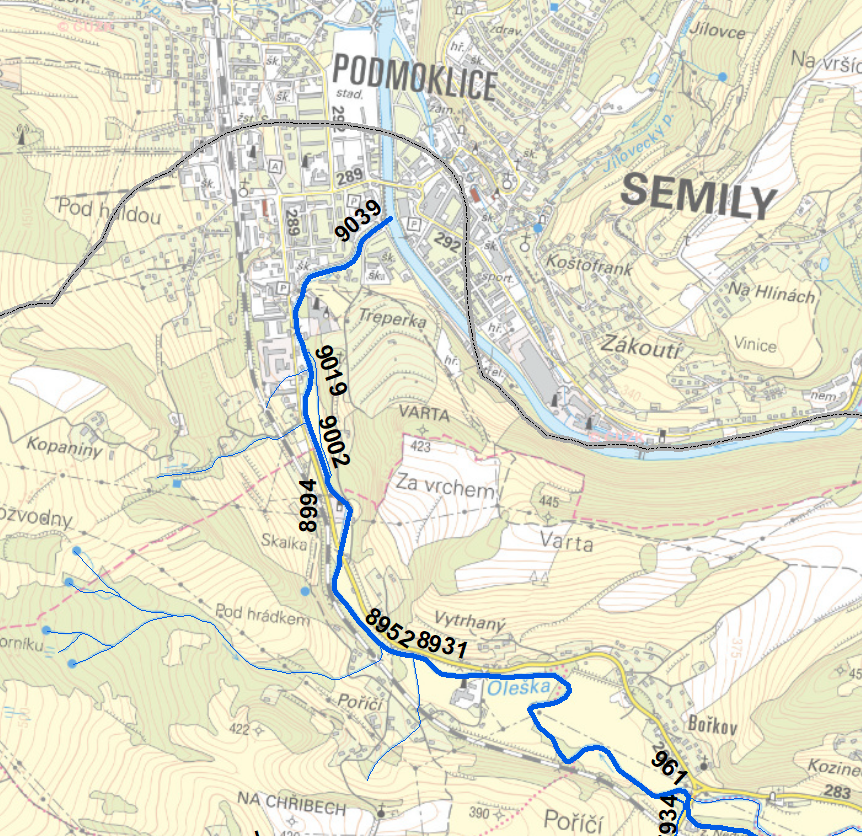 Sächsisch-Tschechisches Hochwasserrisikomanagement
Risky places 
in river net system:
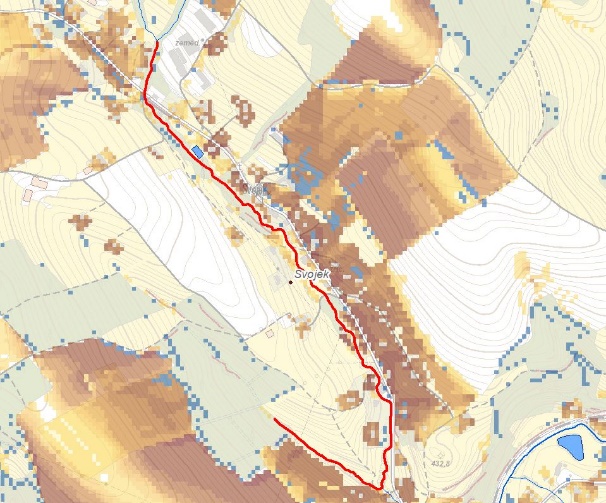 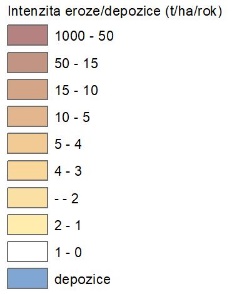 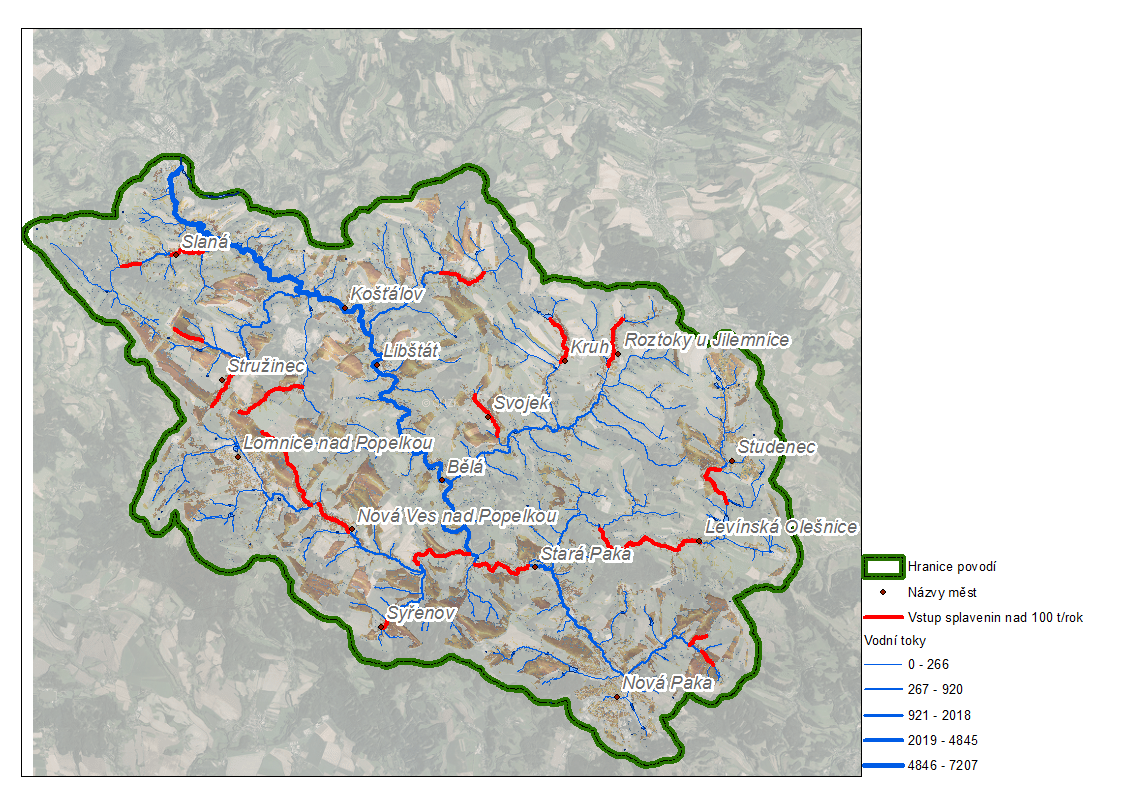 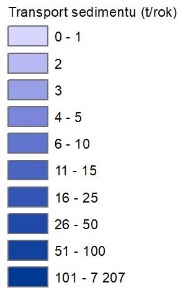 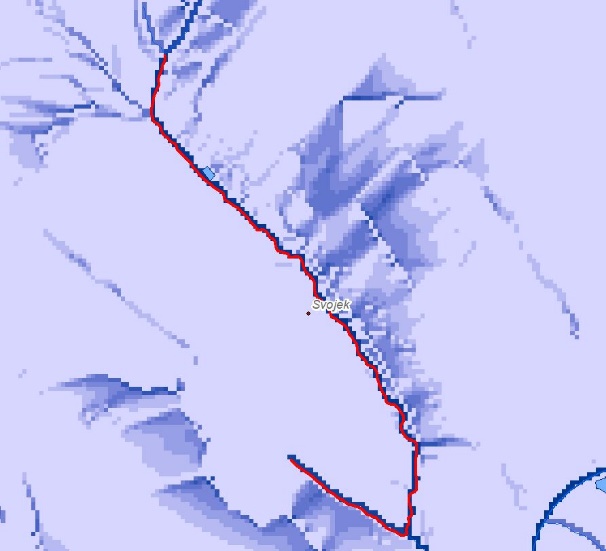 5
[Speaker Notes: Iniciace diskuze, zpětná vazba, lokalizace problémů]
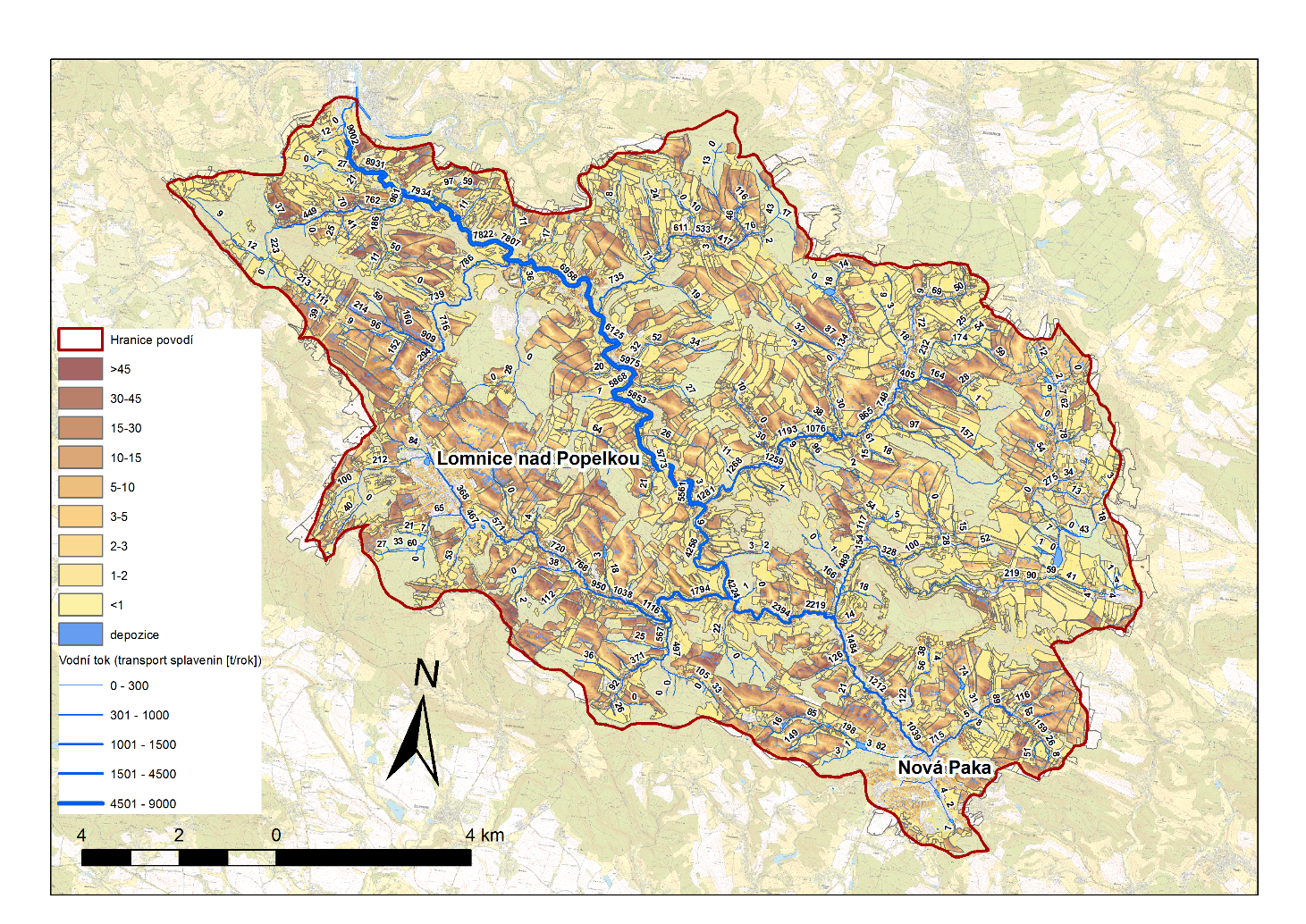 Shrnutí
Actual: 9000 t/year
Summary
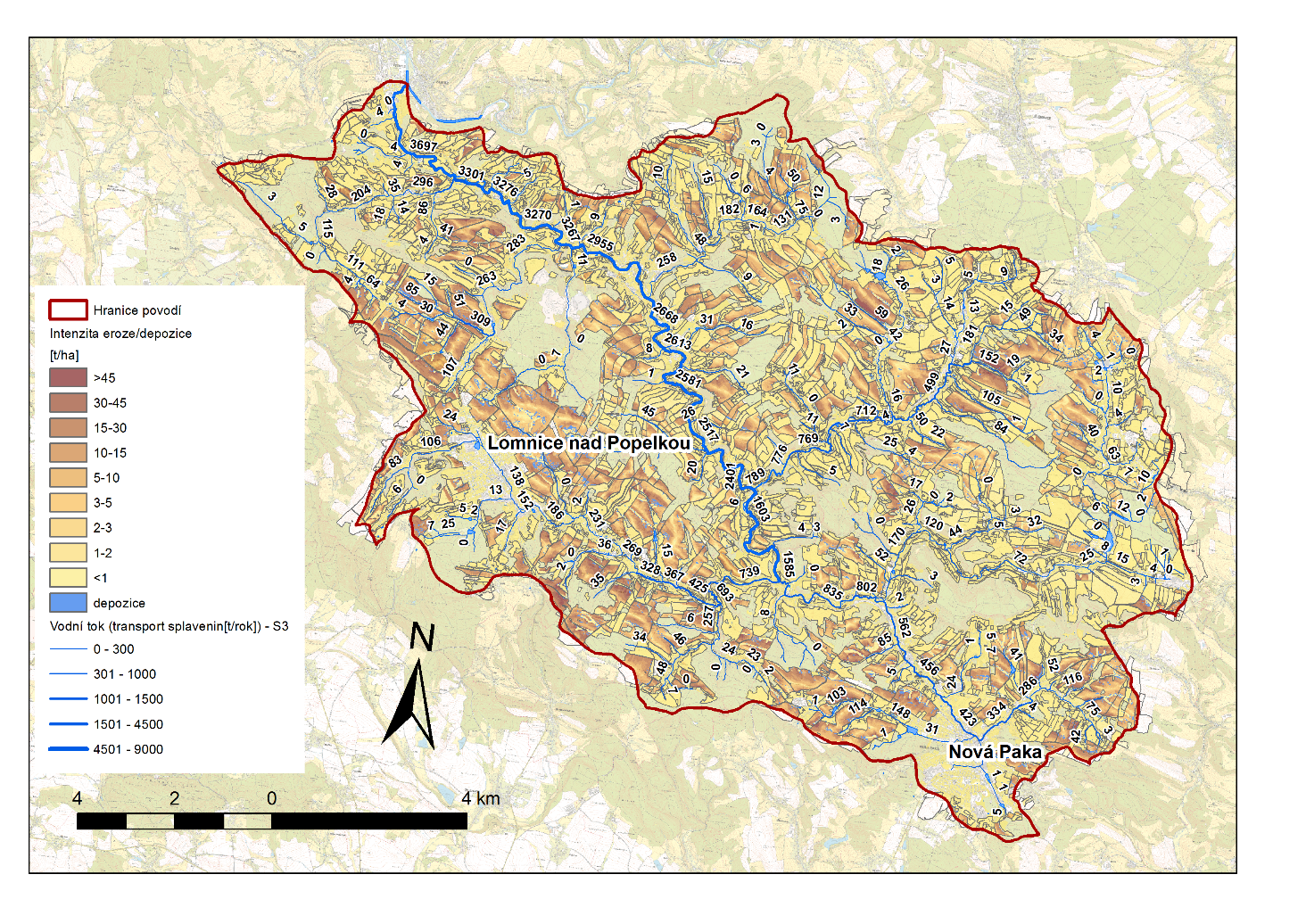 Scenario: 3700 t/year
6
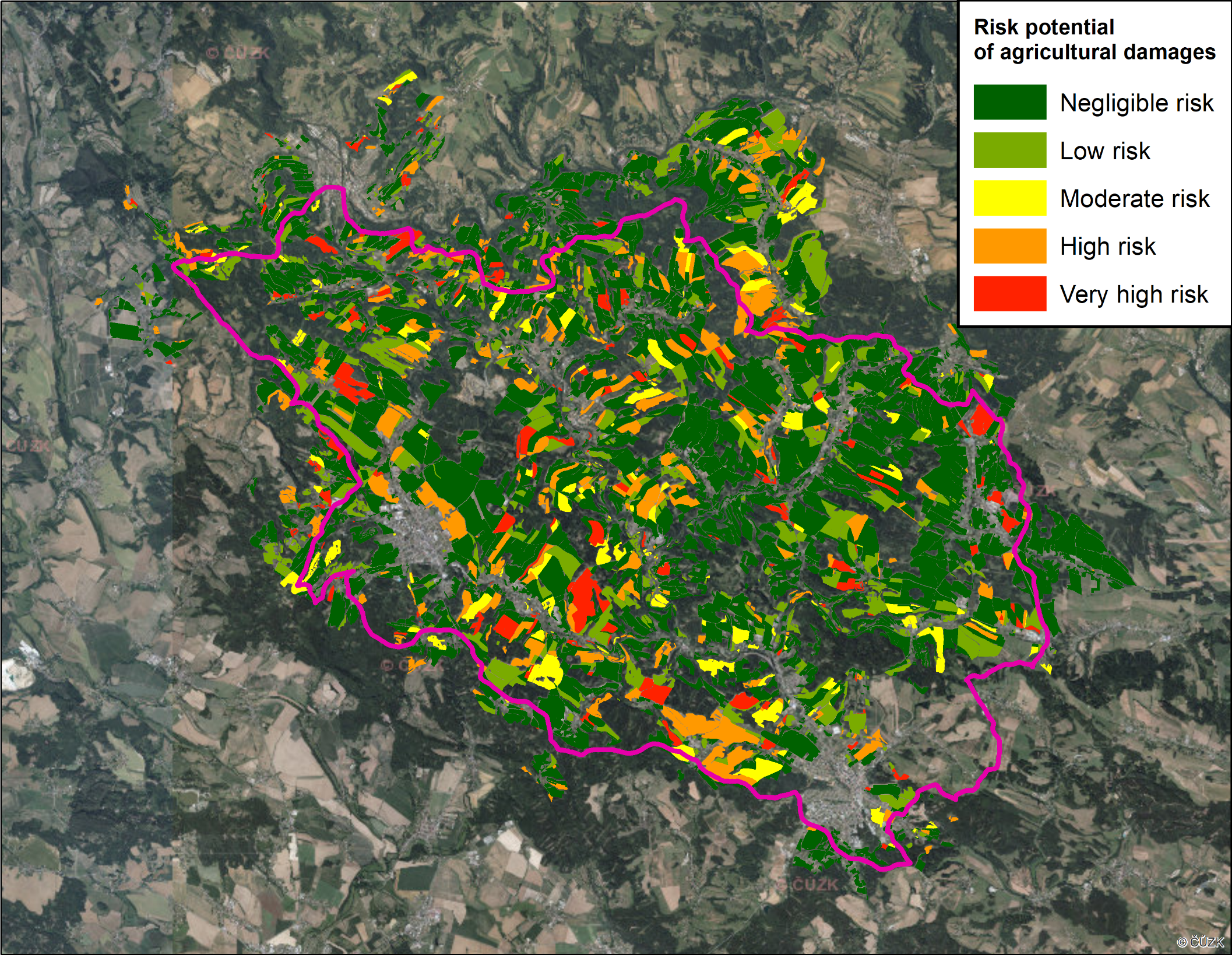 Shrnutí
Summary
7
Sasko-český management povodňových rizik
Sächsisch-Tschechisches Hochwasserrisikomanagement
Riziková analýza:

1336 nástrojů v ArcGIS
750 rastrů 
eroze, depozice, koncentrovaný odtok, rozliv, 8 plodin, 12 měsíců
43 výsledných rastrů
Každý měsíc, průměrné riziko, vybrané 3 plodiny + průměrný osevní postup
Risk analysis:

1336 tools in ArcGIS
750 rasters
erosion, deposition, concentrated runoff, flooding,   8 crops, 12 months
43 resulting rasters
Every month, average risk, selected 3 crops + average crop rotation system
8
Sasko-český management povodňových rizik
Sächsisch-Tschechisches Hochwasserrisikomanagement
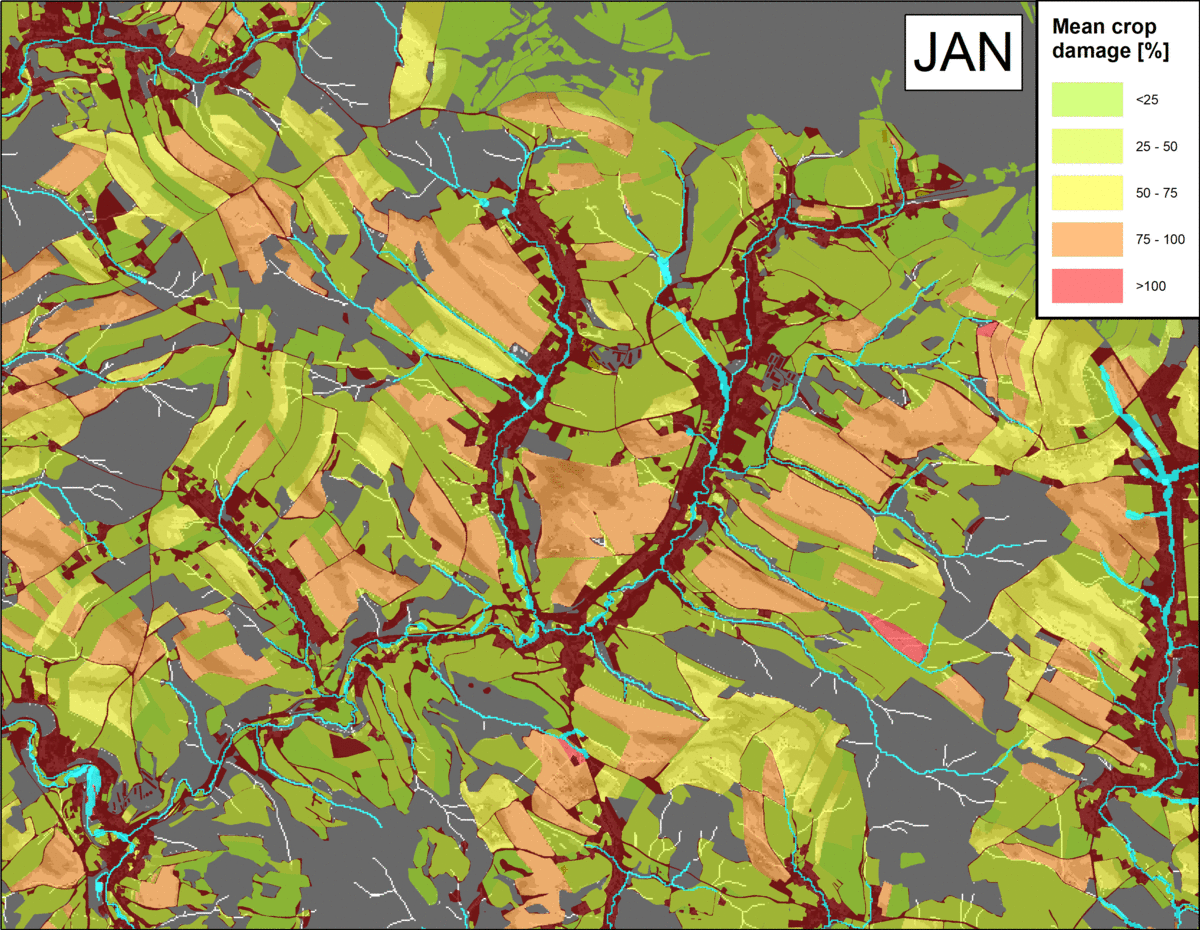 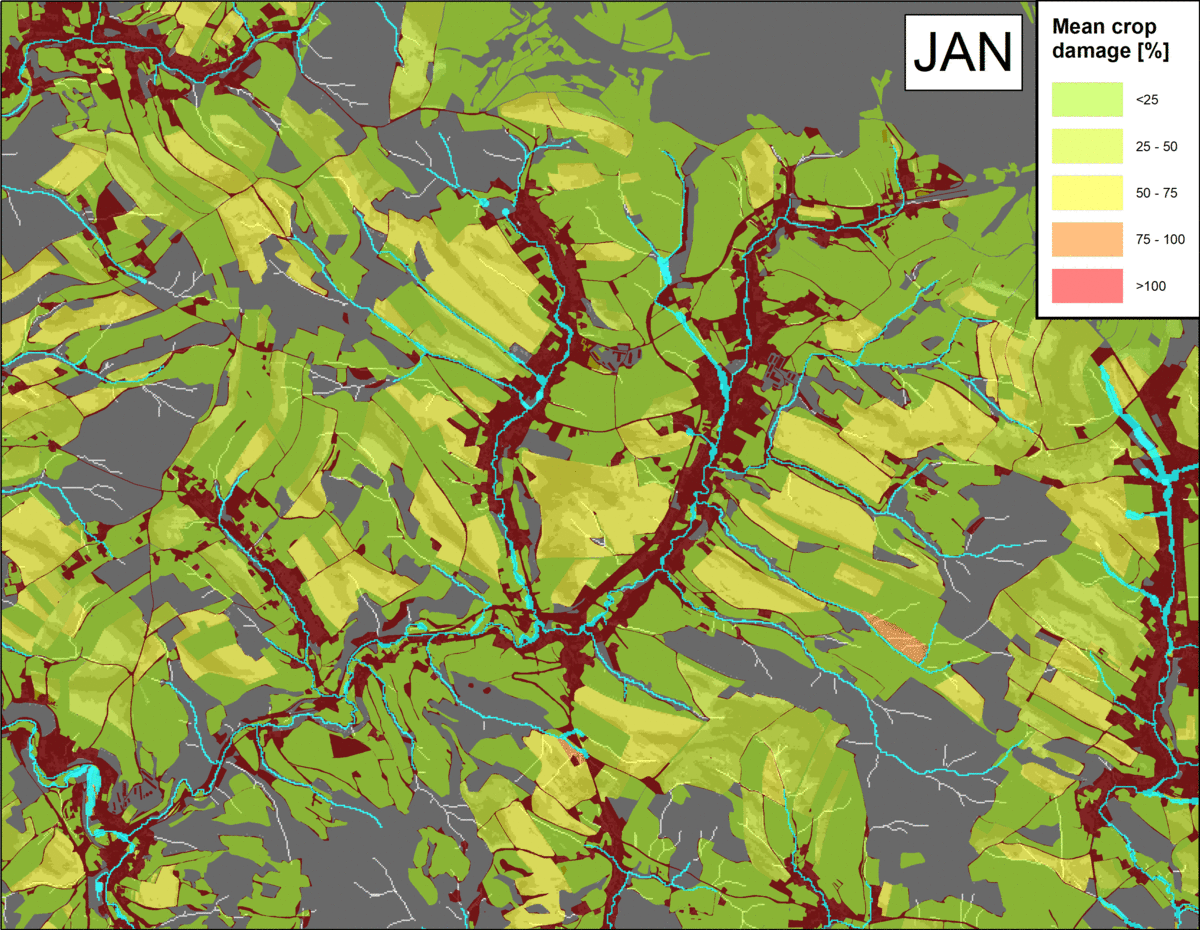 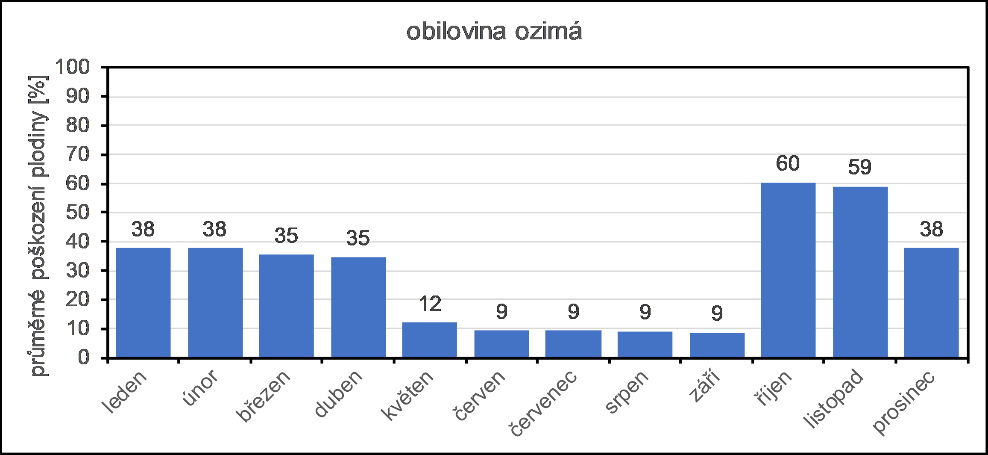 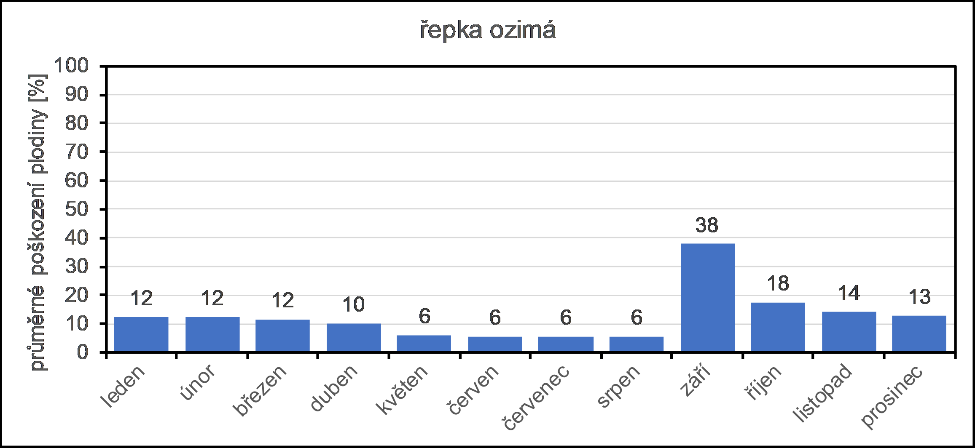 winter cereal
winter rape
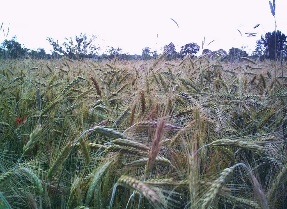 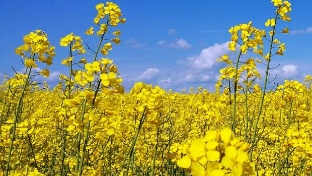 9
Sasko-český management povodňových rizik
Sächsisch-Tschechisches Hochwasserrisikomanagement
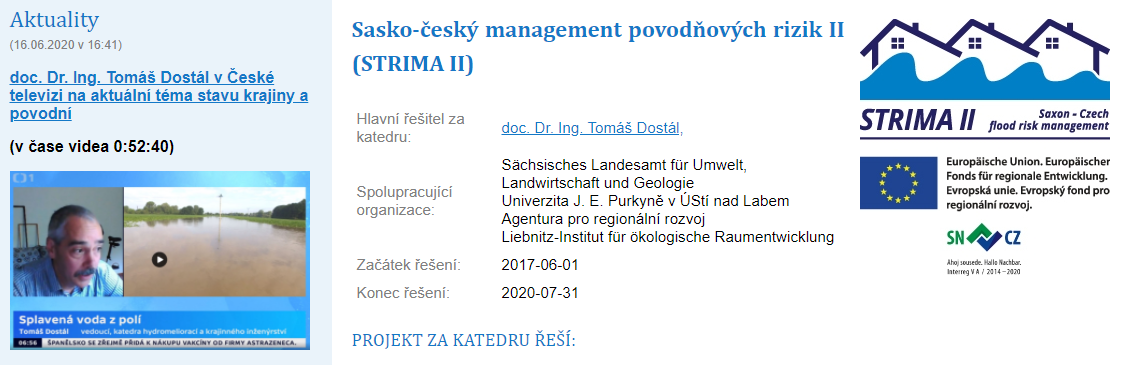 http://storm.fsv.cvut.cz/projekty/strima-ii/
10
Sasko-český management povodňových rizik
Sächsisch-Tschechisches Hochwasserrisikomanagement
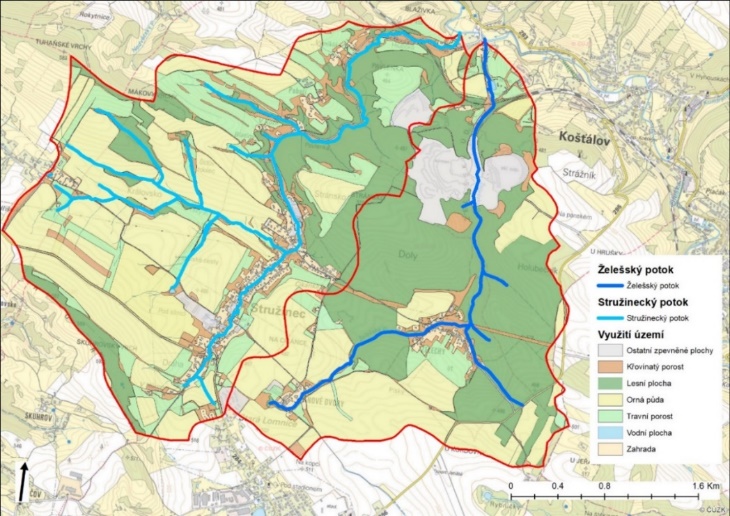 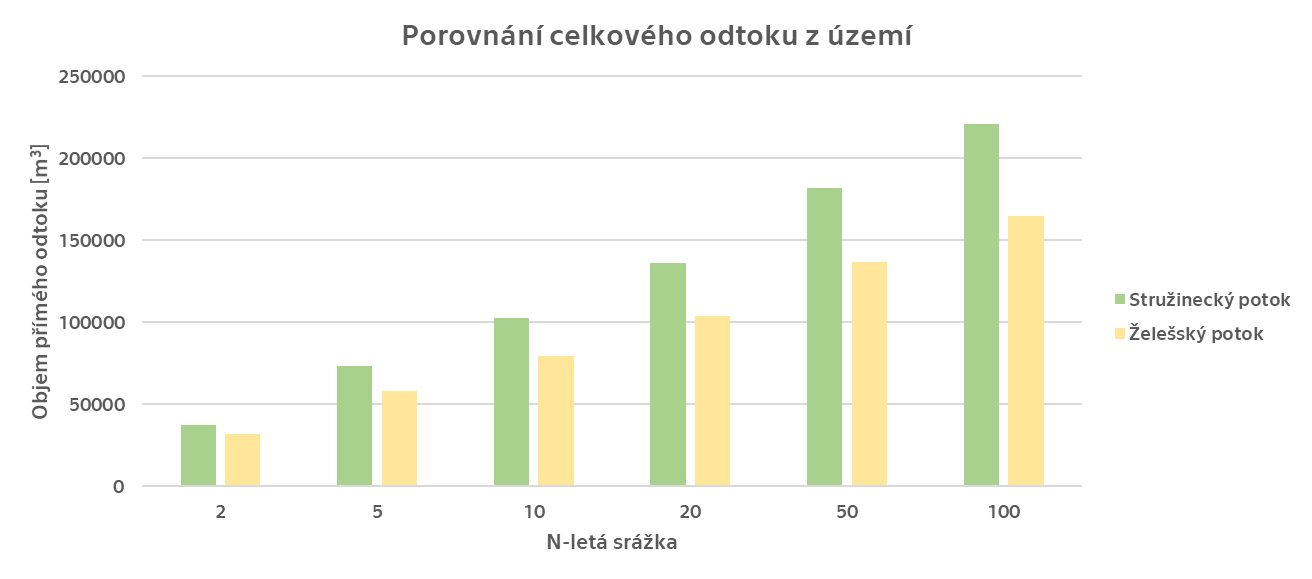 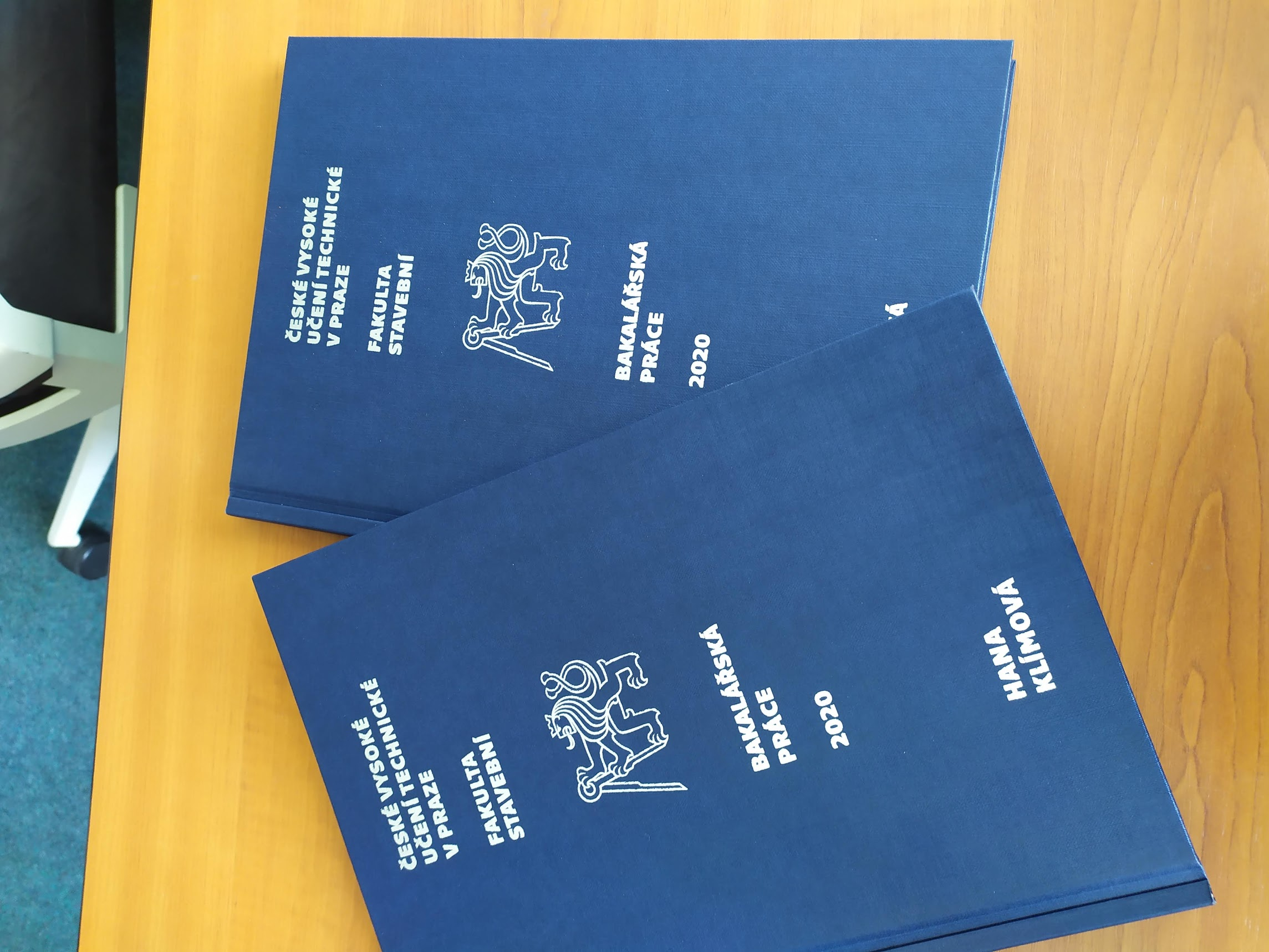 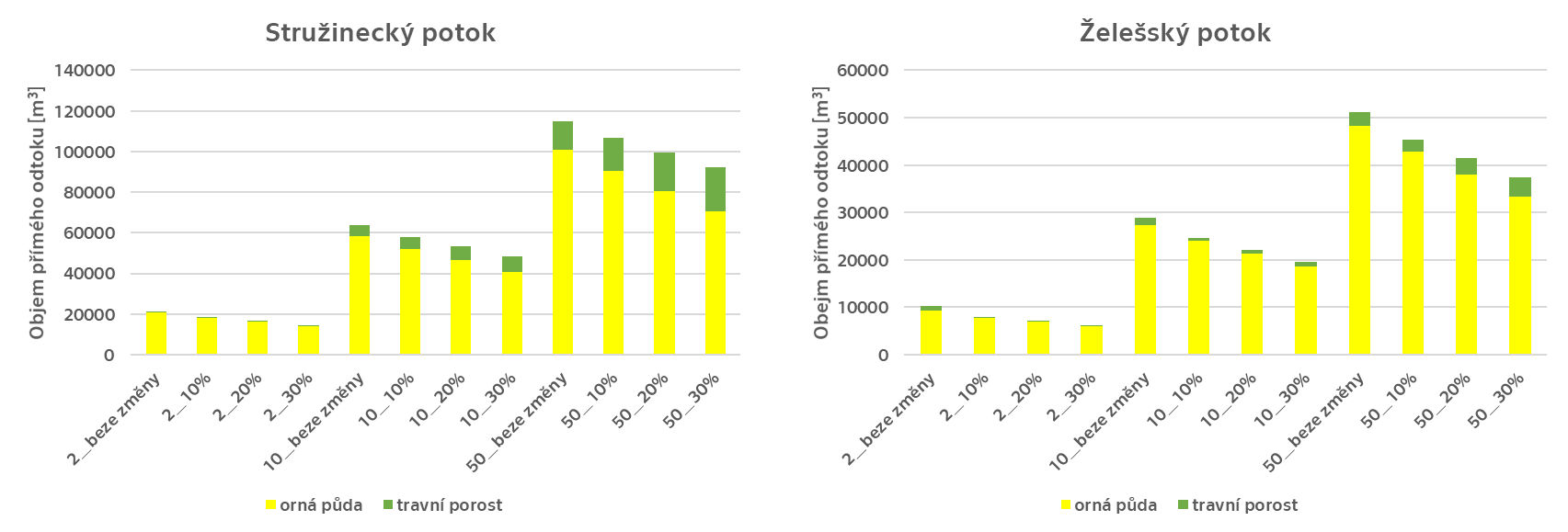 [Speaker Notes: Efekt práce s krajinou – protipovodňová opatření (podpora retence, …)
Objem odtoku, který „se nepodílí na povodni“ nebo je ovlivněna jeho kulminace
50ti letá srážka, třeba během 60ti minut, 10 – 20tis m3
Tam, kde běžný průtok je třeba 0,5; průměrný 2 – může být zajímavé]
Sasko-český management povodňových rizik
Sächsisch-Tschechisches Hochwasserrisikomanagement
Obecně:

Aktivity podle plánu
Čerpání rozpočtu zpomaluje (dočerpávání)
Dotazy kontrolora na výsledky (internetový portál)
Plánované prezentace na povodí Labe
General:

Activities as planned
Budgetting slowly decrease

CRR questioning about outputs (web portal)
Presentation to Elbe River managers
12